Texas, Arkansas, Kentucky… El matrimonio gay llega a todo Estados Unidos
El matrimonio homosexual es por fin un derecho a lo largo y ancho de los Estados Unidos.
En una decisión histórica, el Tribunal Supremo estadounidense ha tumbado los intentos de estados conservadores de prohibir la unión de personas del mismo sexo.
Por  José Alberto Ocañas
Texas, Arkansas, Kentucky… El matrimonio gay llega a todo Estados Unidos
Cinco jueces han votado a favor, determinando que la Enmienda 14 de la Constitución ampara el matrimonio gay, mientras que cuatro han votado en contra.
Texas, Arkansas, Kentucky… El matrimonio gay llega a todo Estados Unidos
La mentalidad de la sociedad estadounidense ha evolucionado de forma radical en los últimos años. 
Un sondeo publicado por Gallup el mes pasado indicaba que el 60% de los americanos apoyaba el derecho de dos personas del mismo sexo a casarse. 
En 1996, apenas un 27% estaba a favor del matrimonio gay.
Existe una sola persona en todo el pais que puede revertir el decreto…
Minutos después del dictamen del tribunal supremo, El Presidente escribió:
Today is a big step in our march toward equality. Gay and lesbian couples now have the right to marry, just like anyone else. #LoveWins
— President Obama  junio 26, 2015
E U A  rumbo  a
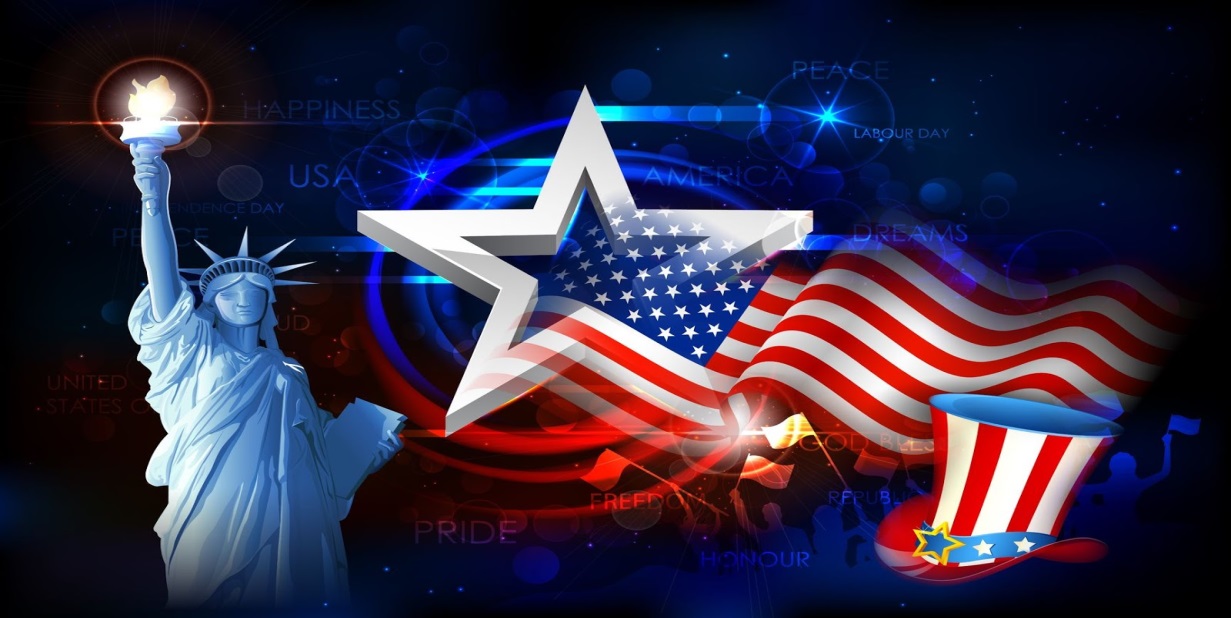 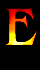 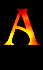 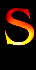 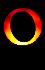 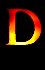 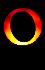 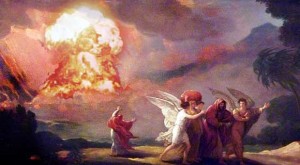 Definición:
El homosexualismo (del griego, homo "igual", y del latín, sexus "sexo"), es un trastorno psicológico del desarrollo de la identidad sexual caracterizado por el conjunto de comportamientos y prácticas basadas en la atracción hacia individuos del mismo sexo.
 Por ser un trastorno psico-sexual, algunos la consideran una perversión sexual, más propiamente una parafilia, socialmente inmoral y antinatural.
Definición:
La desclasificación oficial de la homosexualidad como trastorno en los manuales de salud, fue resultado exclusivo de la presión política de los grupos activistas gay, y no como resultado de la investigación científica.
I.- ¿Qué dice la Biblia sobre la homosexualidad?
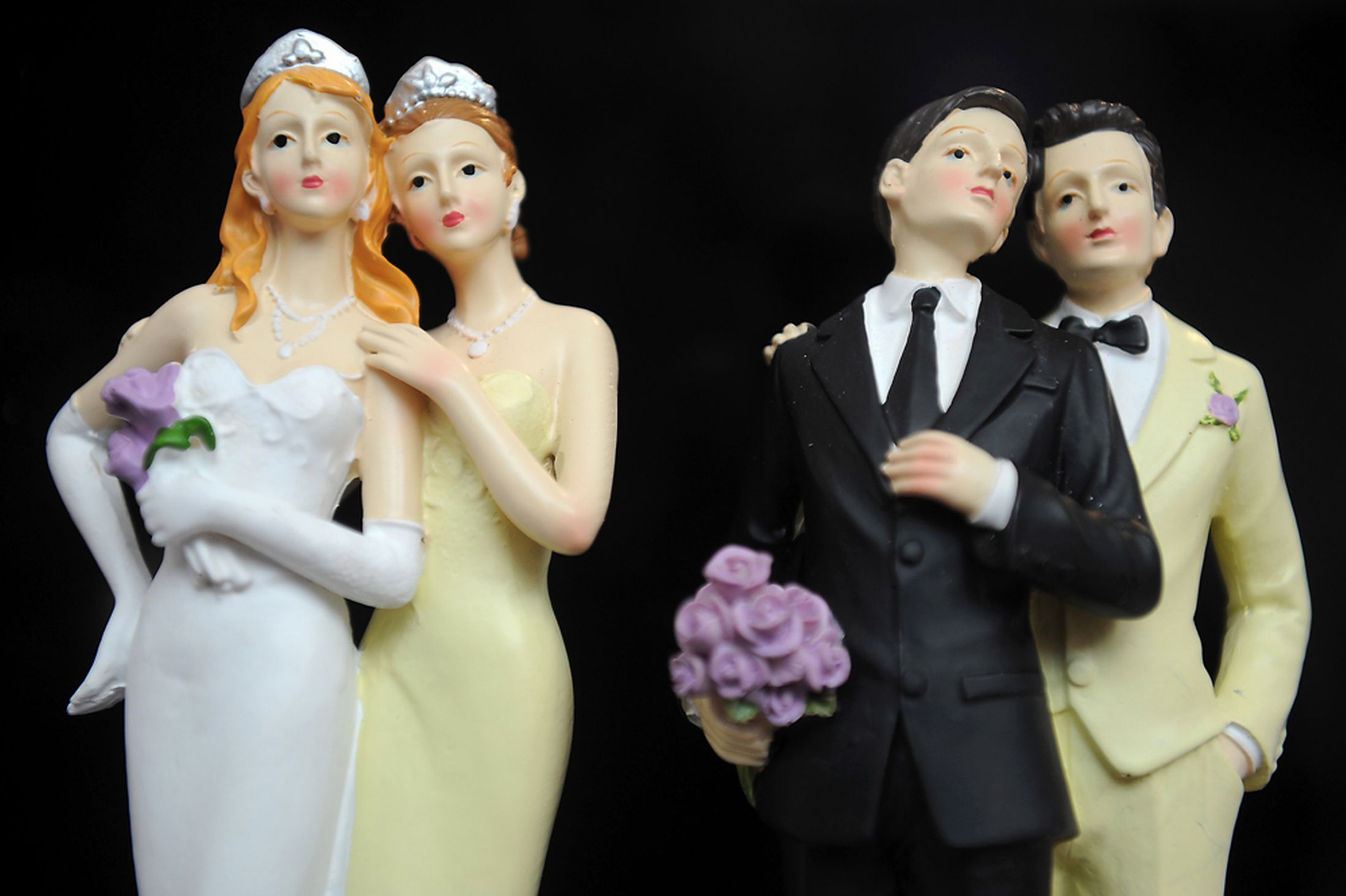 I.- ¿Qué dice la Biblia sobre la homosexualidad?
Rom. 1: 21-32 
V. 24 Dios los entrego V.26 &28 … expresión judicial en Gr. (alude a entregar un prisionero para la imposición de una sentencia) 
Inmundicia… aplicado frecuentemente a materia putrefacta.
V. 26 Pasiones vergonzosas… Conductas Homosexuales
I.- ¿Qué dice la Biblia sobre la homosexualidad?
V. 27 recibiendo la retribución…
Estos son algunos ejemplos: Sífilis, Gonorrea & VIH





V. 32 Son Dignos de Muerte.
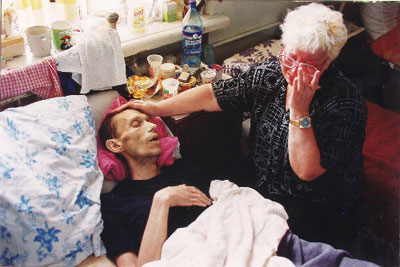 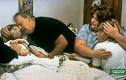 I.- ¿Qué dice la Biblia sobre la homosexualidad?
Dt. 21:10 vieres entre los cautivos a UNA MUJER…
1ª Cor. 6:9 dice: "¿no sabéis que los injustos no heredarán el reino de Dios? No erréis; ni los fornicarios, ni los idólatras, ni los adúlteros, ni los AFEMINADOS, NI LOS QUE SE ECHAN CON VARONES...  (Homosexuales LBLA)
Lev. 18:22-30 Siempre ha sido abominación a Jehová, este tipo de practicas.
1ª Tim. 1:9-10 Los transgresores y desobedientes… (sodomitas)
I.- ¿Qué dice la Biblia sobre la homosexualidad?
El mandato de Dios al hombre fue que se multiplicarán. Gen. 1:28
¿Cómo pueden dos varones tener hijos conforme al mandato de Dios de fructificar? 
¿cómo pueden dos lesbianas tener hijos propios y cumplir el mandato de Dios de fructificar? 
Dios es claro en su Palabra El creó a un hombre y a una mujer, NO creó un tercer sexo.
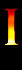 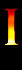 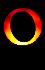 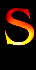 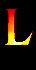 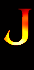 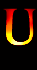 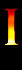 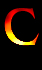 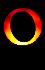 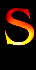 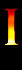 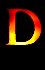 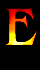 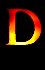 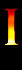 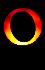 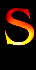 II. EL JUICIO DE DIOS EN LA DESTRUCCION DE SODOMA Y GOMORRA.
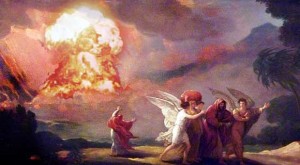 1.-La causa de la destrucción fue la maldad en extremo 
Gen. 18:20; 19:23-25 
Jud. 6-7
2.-Abrahám intercede por las ciudades ante Dios (Gen 18:23-26)
“LOS JUICIOS DE DIOS”
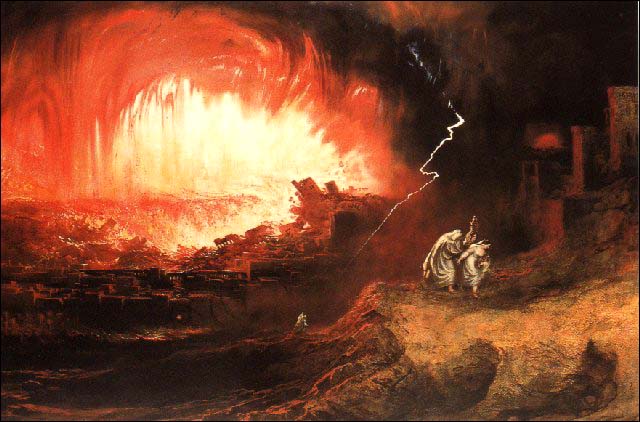 Si hubiese 50 justos, luego bajó a 45-40-30-20-10
3.-Solo Lot y su familia (cuatro personas) no se habían contaminado 
2ª Ped. 2:6-9
II. EL JUICIO DE DIOS EN LA DESTRUCCION DE LOS GABAAITAS.
“LOS JUICIOS DE DIOS”
Jue. 19-21 
Las consecuencias fueron devastadoras.
Casi fue exterminada una de las tribus de Israel por esta causa.
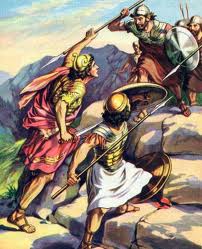 III.- La Voluntad de Dios en cuanto al Matrimonio
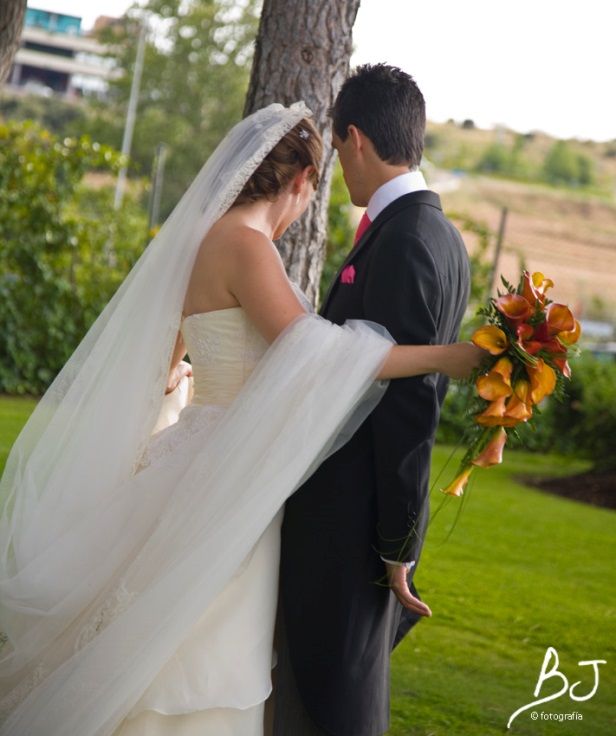 III.- La Voluntad de Dios en cuanto al Matrimonio
Se origino En el Huerto del Edén.  Gen 2: 20  
…mas para Adán no se hayo ayuda idónea Para él.
Gen 2: 21 - 22. Y de la costilla que Jehová Dios tomó del hombre, hizo una mujer, y la trajo al hombre. 
Al proveer Dios para esta necesidad del primer hombre sobre esta tierra, es como tiene su origen el matrimonio.
III.- La Voluntad de Dios en cuanto al Matrimonio
Es un Pacto solemne entre Un hombre y Una mujer ante Dios.
1. Prov.2:16-19 Hace referencia a que la mujer ha violado este pacto.
III.- La Voluntad de Dios en cuanto al Matrimonio
Así que en un matrimonio no solo interviene un Hombre y una Mujer, Primeramente esta Dios validando esa unión. 
El Gobierno legaliza matrimonios de Hombres con hombres,
Mujeres con mujeres,
Ahora ya empiezan a legalizar que ellos adopten hijos.
Sal. 127:1, "Si Jehová no edificare la casa, en vano trabajan...”
Que se dirá en la boda?
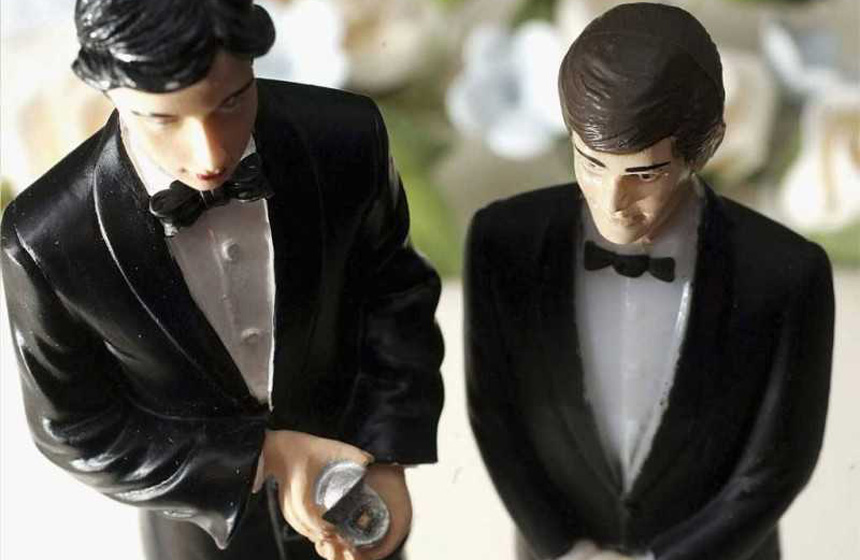 Lo que Dios unió??? no lo separe…
Los Declaro Marido Y ???
El Novio puede Besar a ????
Conclusión:
El Matrimonio ha sido definido por Dios.
El Gobierno de cualquier nación, no tiene NINGUN derecho de cambiarlo.
Dice el Juramento de EUA.
"Juro lealtad a la bandera de los Estados Unidos de América y a la república por la que se sostiene, UNA NACIÓN, BAJO DIOS indivisible, con libertad y justicia para todos".
Conclusión:
La Moneda y los billetes de este país tienen la siguiente inscripción:
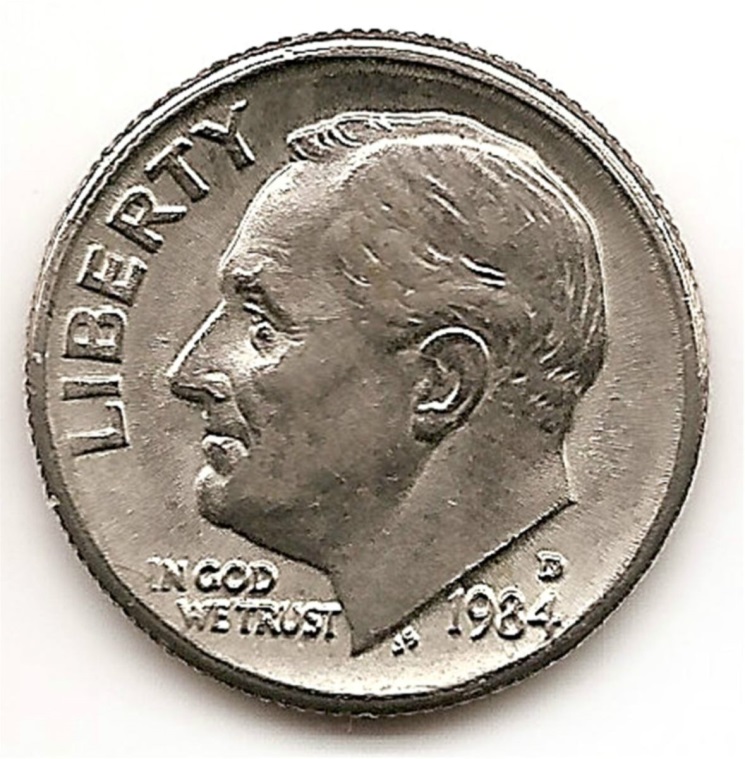 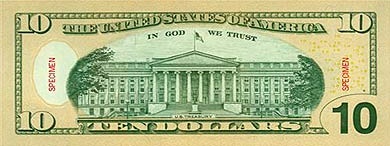 Conclusión:
Hay muchas cosas que nos preocupan sobre esta situación. 
En nuestros días, hay maestros homosexuales enseñando a nuestros niños y nosotros no nos percatamos muchas veces de los efectos tan negativos que esta situación está provocando en nuestros hijos. 
Se les está enseñando que el matrimonio entre personas del mismo sexo no es pecado.
Conclusión:
Nuestros hijos pueden estar en peligro al estar cercas de personas como estas. 
Debemos tener más conciencia de esta situación y enseñarle a nuestros hijos a valorizar su hombría o su feminidad. 
Enseñarles que Dios creo varón y hembra y no varónhembra. 
Ensenarles que esa practica va en contra de la naturaleza, y lo decretado por Dios.
La Palabra de Dios nos dice que estas personas no heredarán el reino de Dios.
Conclusión:
Sólo si aceptan a Cristo y su plan de salvación serán libertados de ese demonio fenomenal que es el homosexualismo. 
Dicen Las Sagradas Escrituras en 2ª Cor. 5:17 "De modo que si alguno está en Cristo, nueva criatura es, las cosas viejas pasaron y TODAS fueron hechas nuevas": 
Cristo te dice ven a mi y te haré una nueva criatura. Serás limpio en su Sangre y así asegurarás tu entrada al cielo, cuando él venga por su iglesia. 
Le invitamos a disfrutar de las riquezas y la libertad que es en Cristo Jesús.